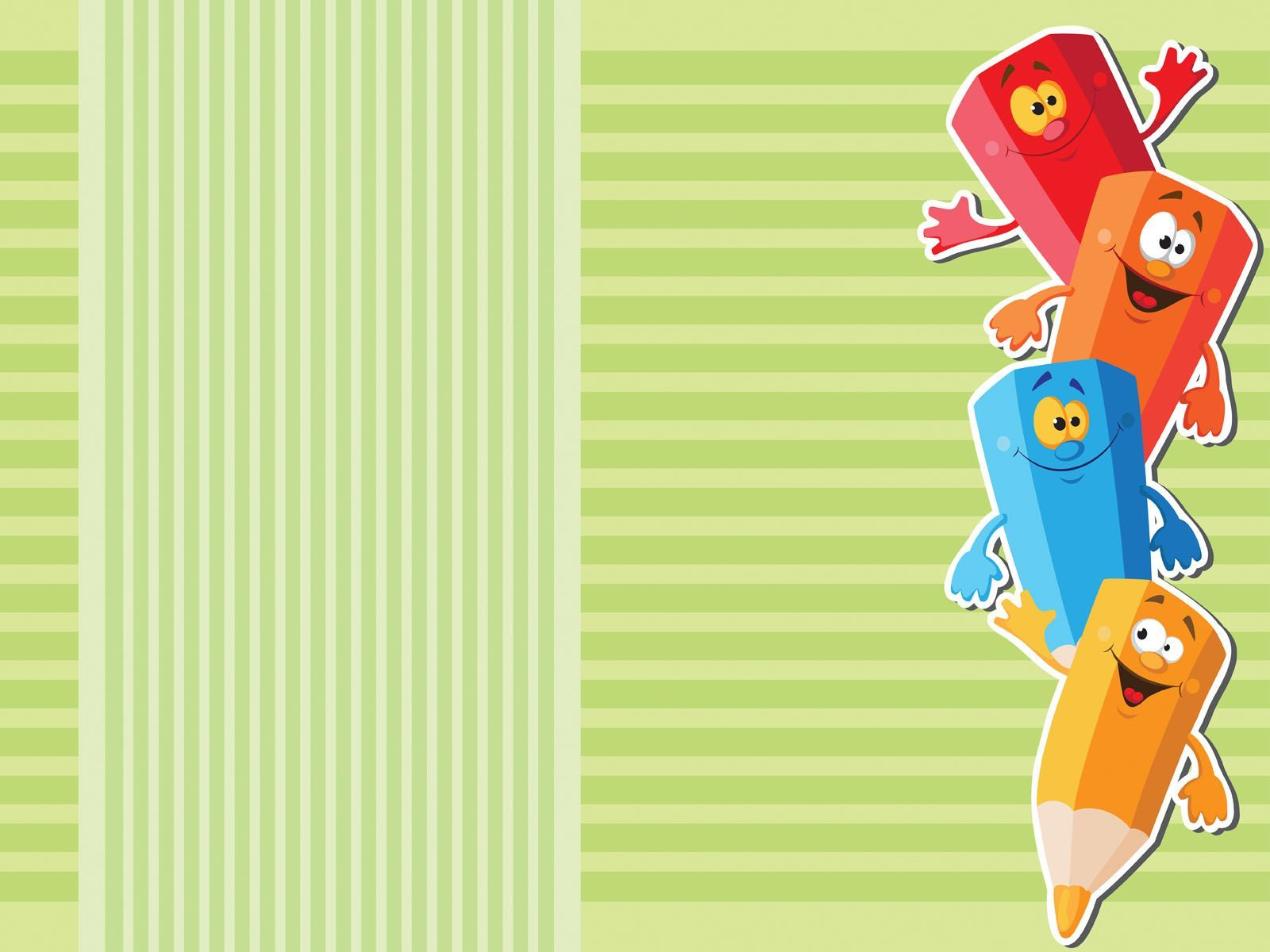 Thứ tư  ngày  13  tháng 10  năm 2021
Toán
Luyện tập 
(SGK tr 30)
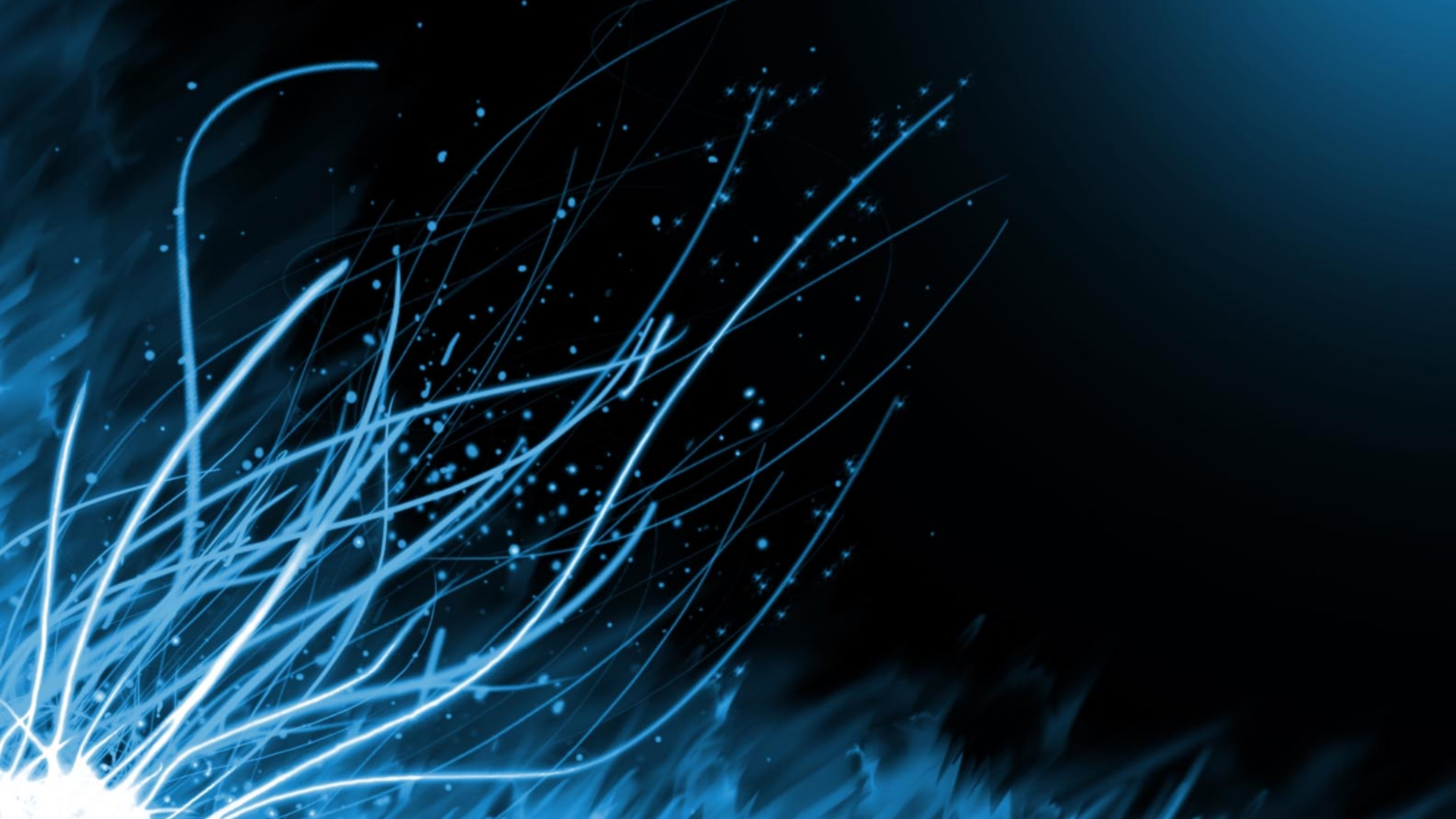 Game
I’m faster than you
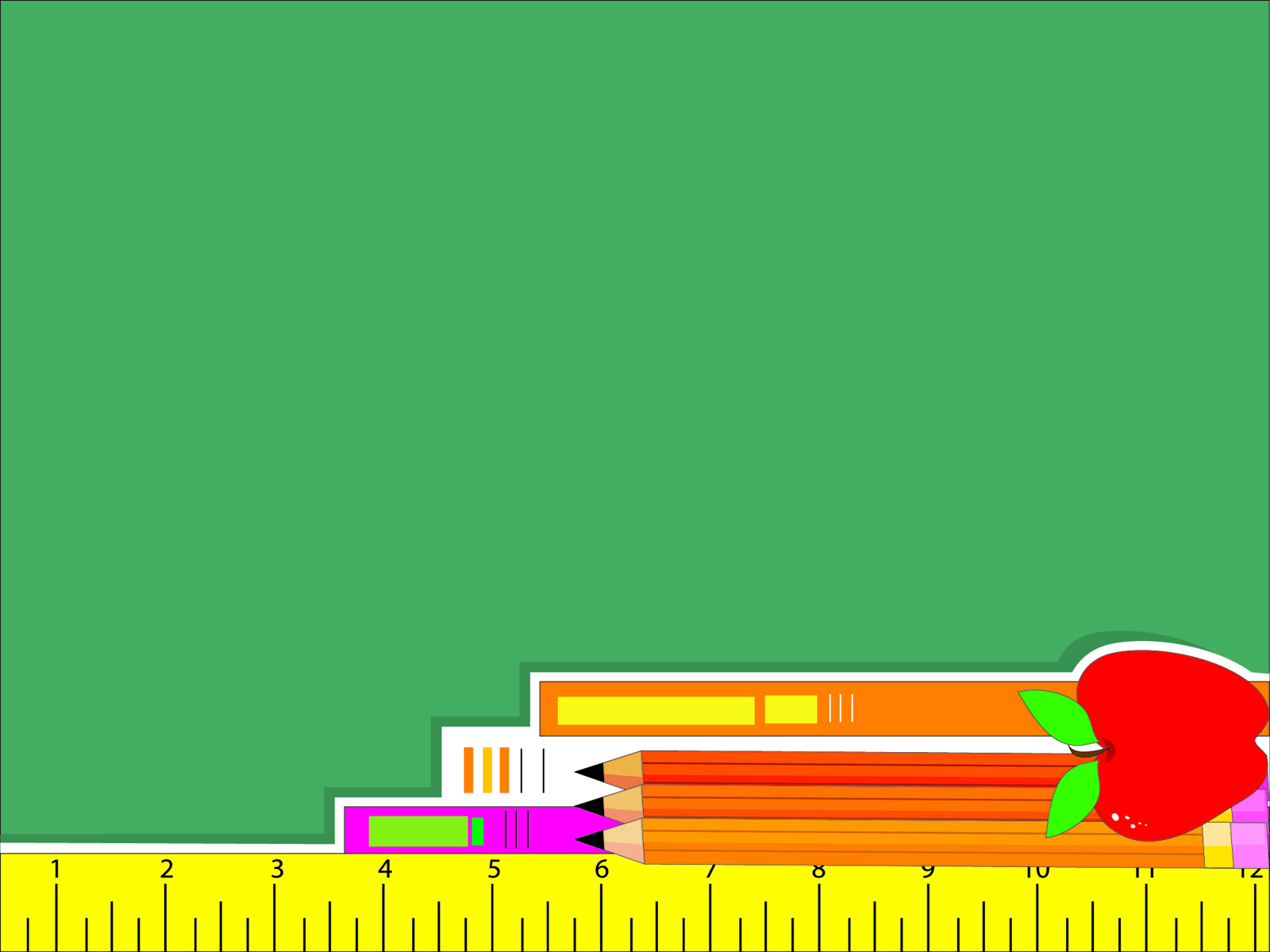 Câu 1: Điền đơn vị đo đúng
m2
5 ha    50 000....
=
00
09
04
02
08
05
03
10
01
07
06
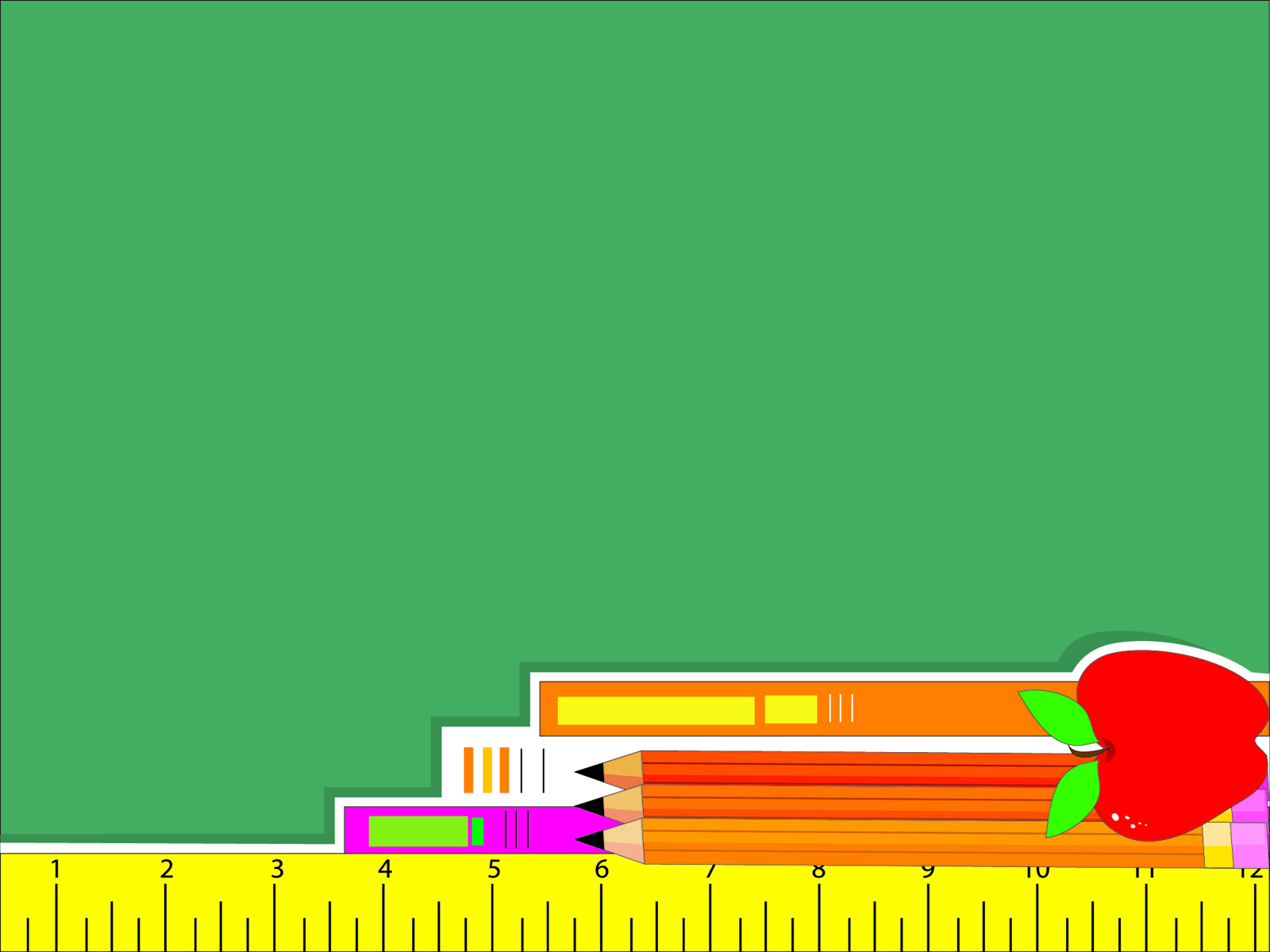 Câu 2: Điền đơn vị đo đúng
dm2
1500 cm2     15....
=
00
09
04
02
08
05
03
10
01
07
06
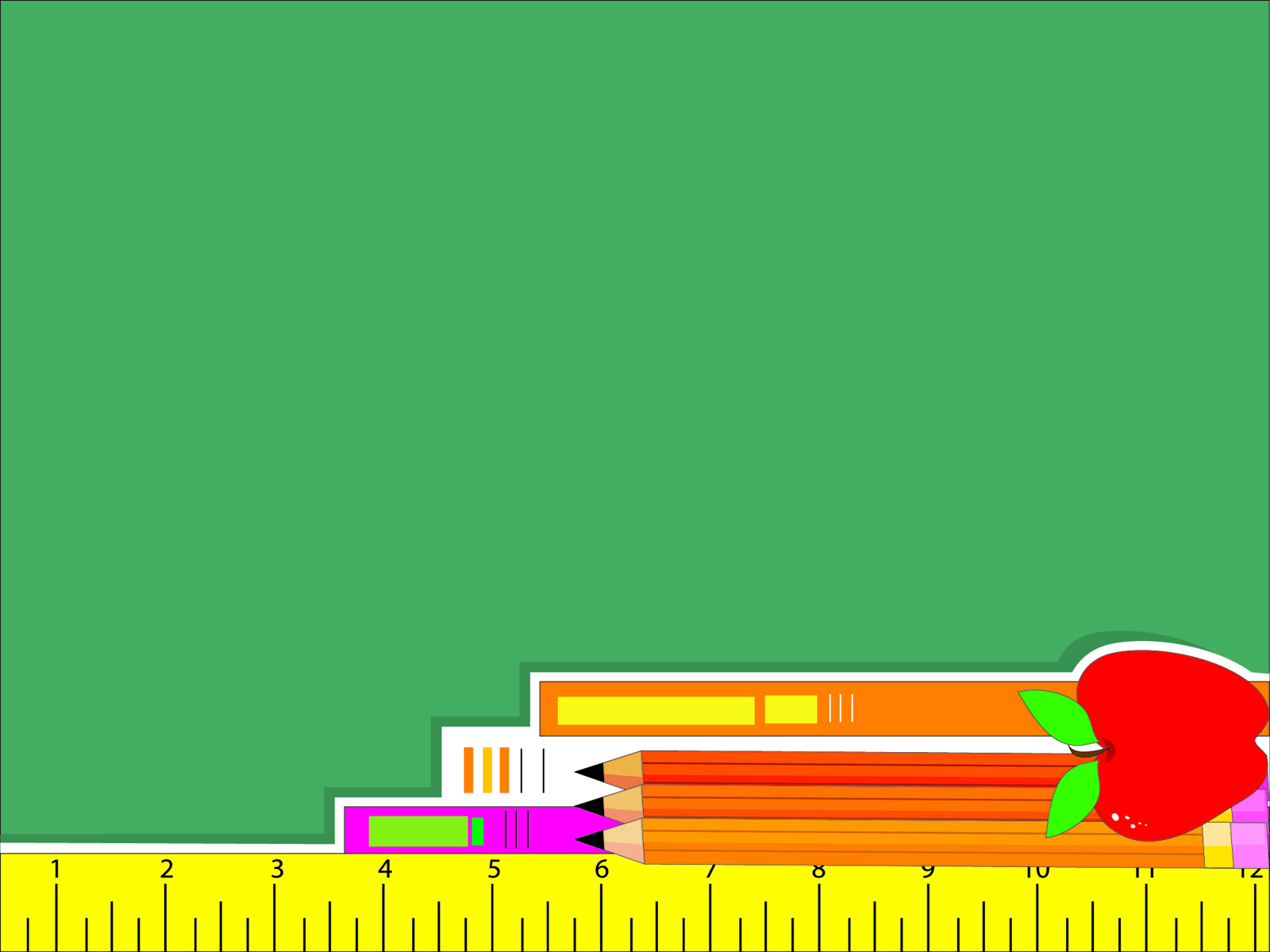 Câu 3: Điền số thích hợp
7
70 000 m2   ......   ha
=
00
09
04
02
08
05
03
10
01
07
06
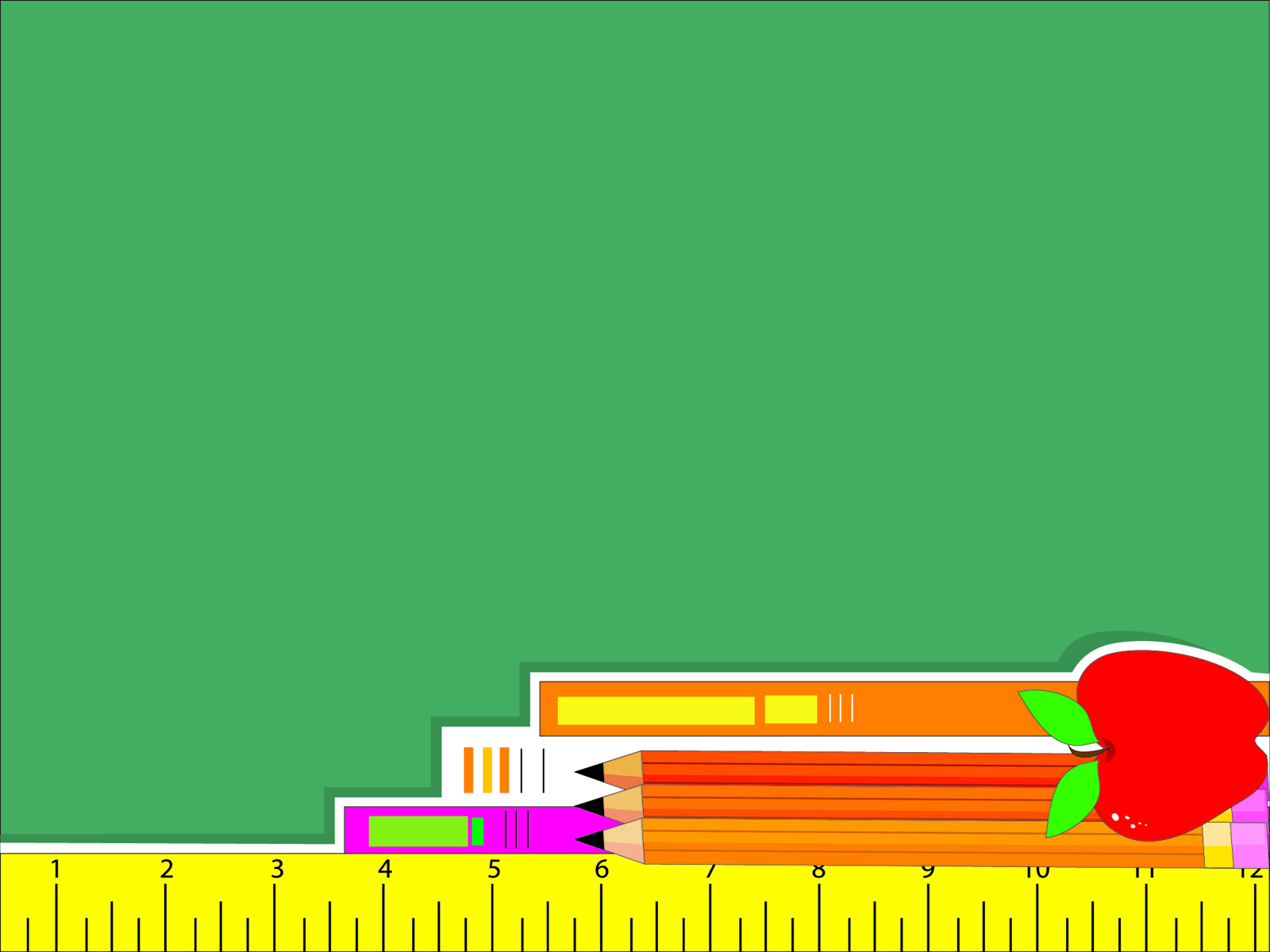 Câu 4: Điền số thích hợp
9005
90m2 5dm2      ......      dm2
=
00
09
04
02
08
05
03
10
01
07
06
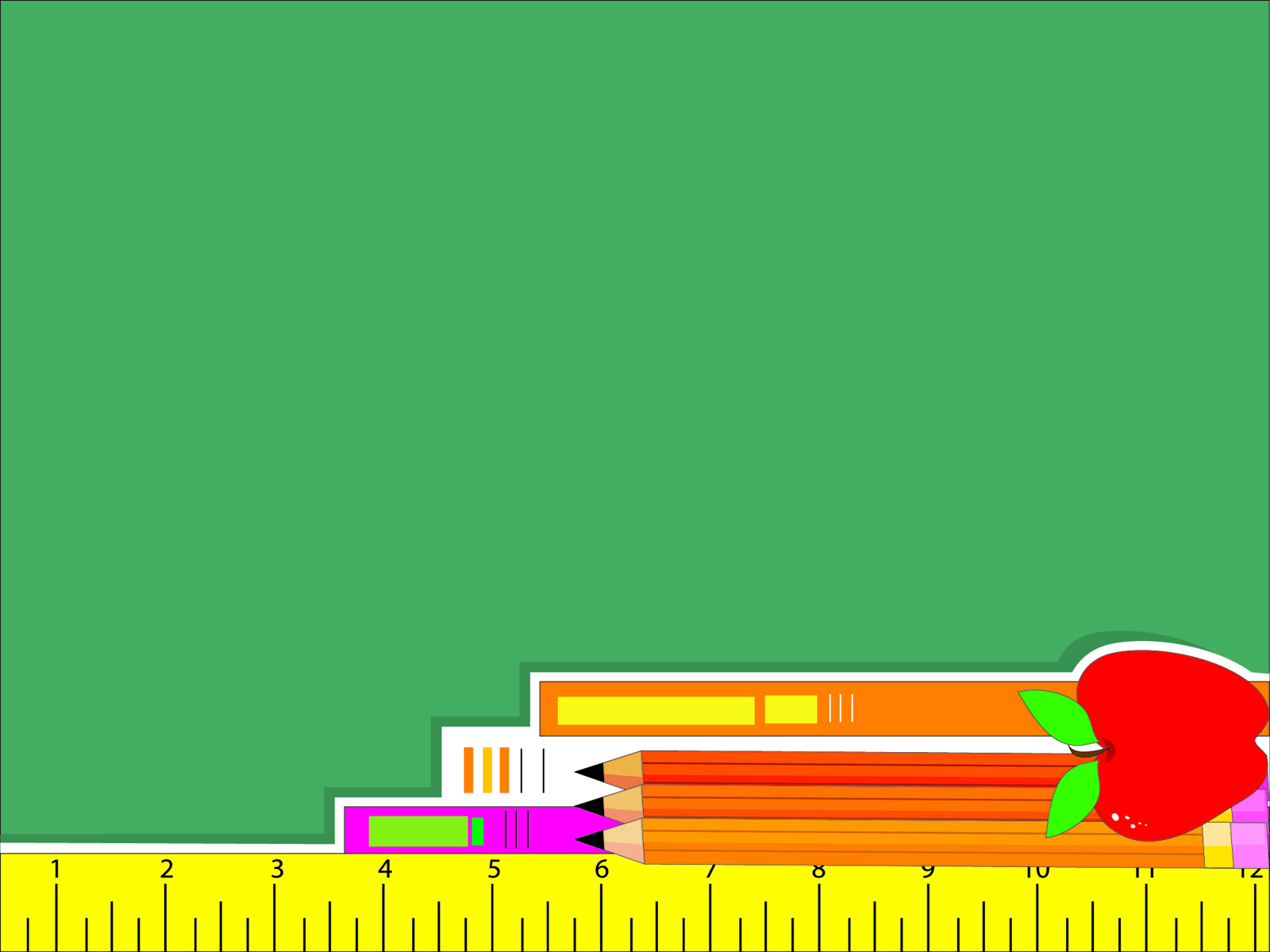 Câu 5: Điền đơn vị đo đúng
=
mm2
26cm2 17mm2       2617......
00
09
04
02
08
05
03
10
01
07
06
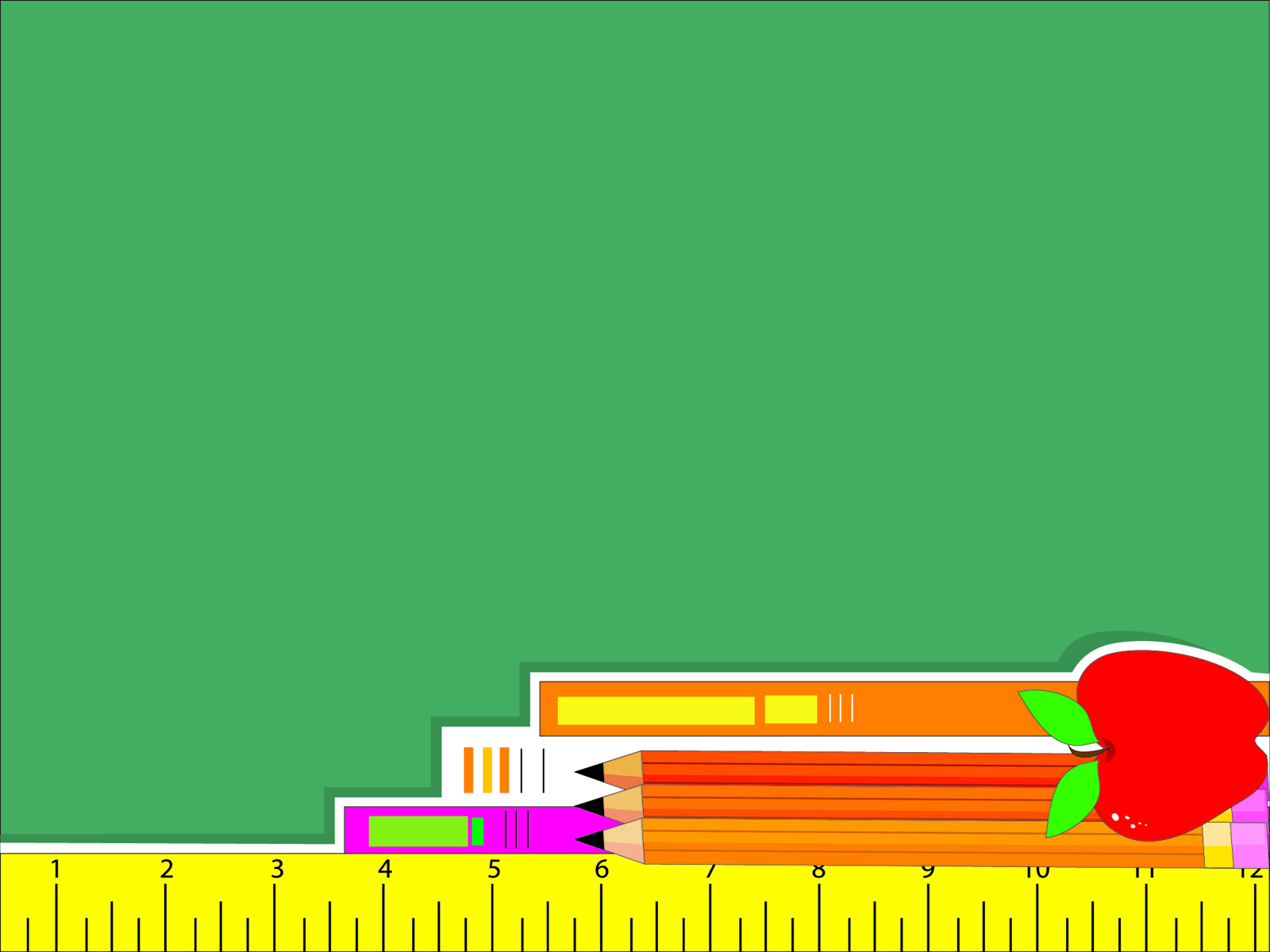 Câu 6: Điền dấu thích hợp
<
790 ha  ......  79 km2
00
09
04
02
08
05
03
10
01
07
06
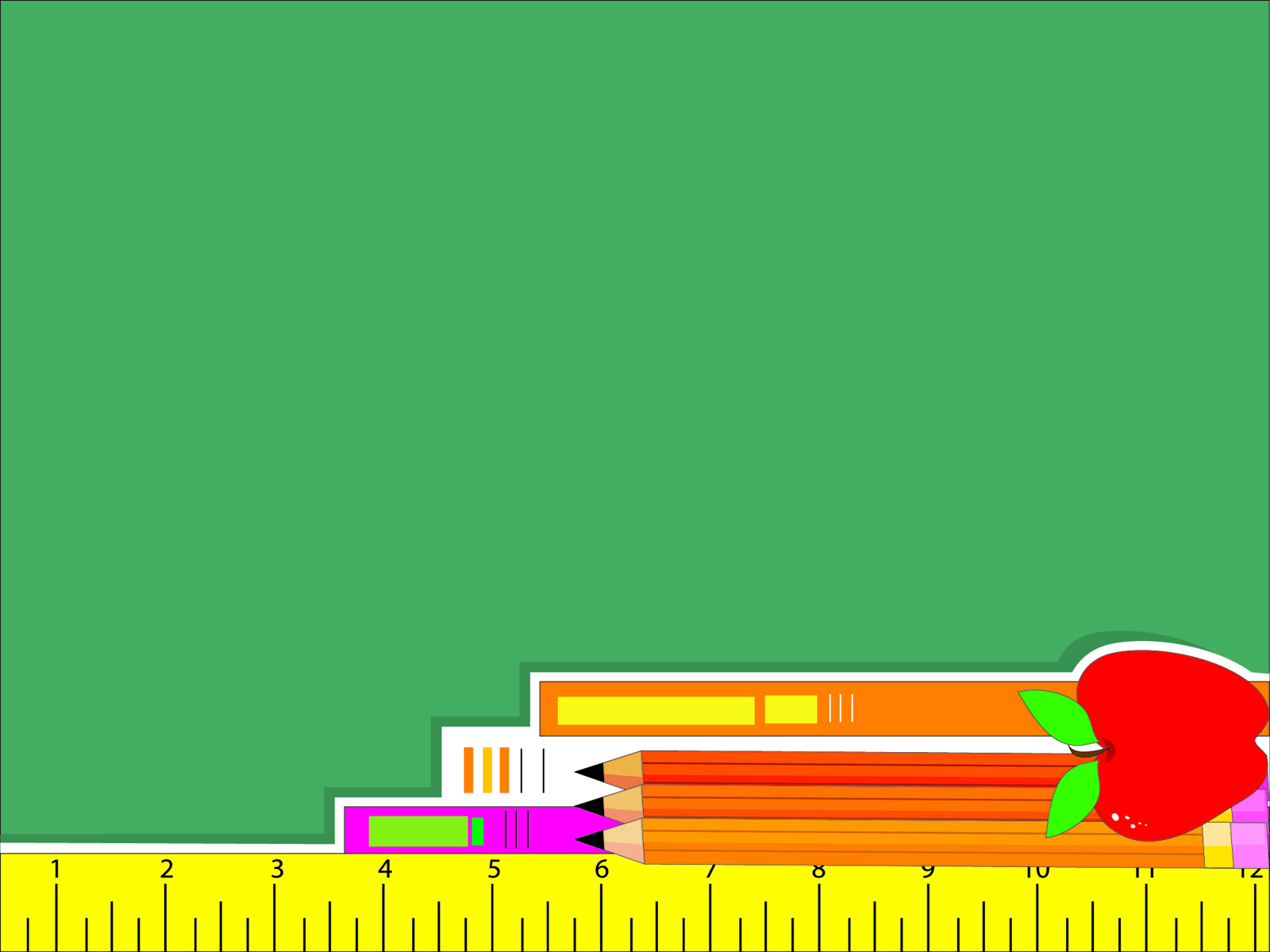 Câu 7: Điền dấu thích hợp
<
8dm2 5cm2  ......  850cm2
00
09
04
02
08
05
03
10
01
07
06
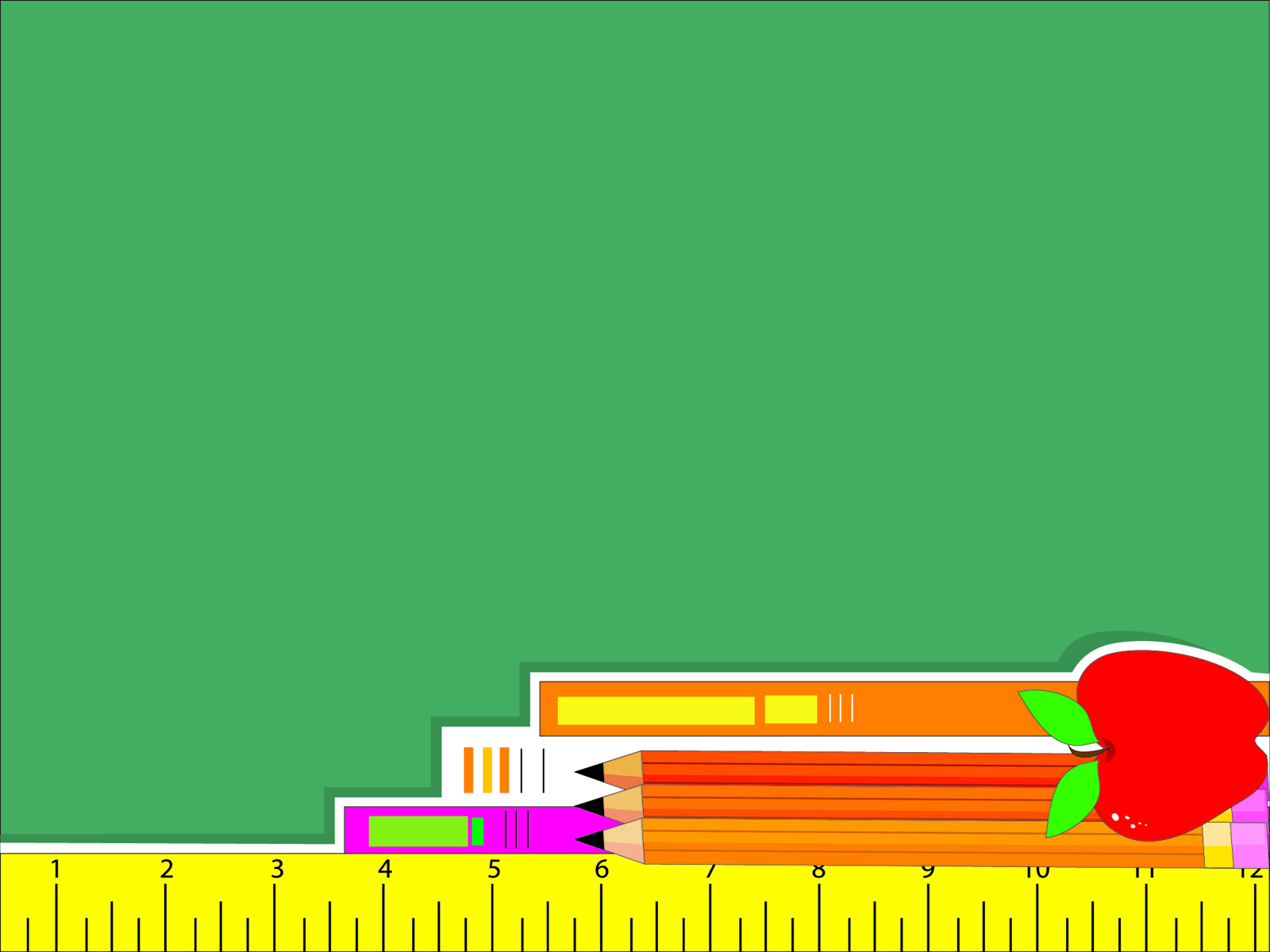 Câu 8: Điền đơn vị đo đúng
m2
4ha 5dam2     40500.....
=
00
09
04
02
08
05
03
10
01
07
06
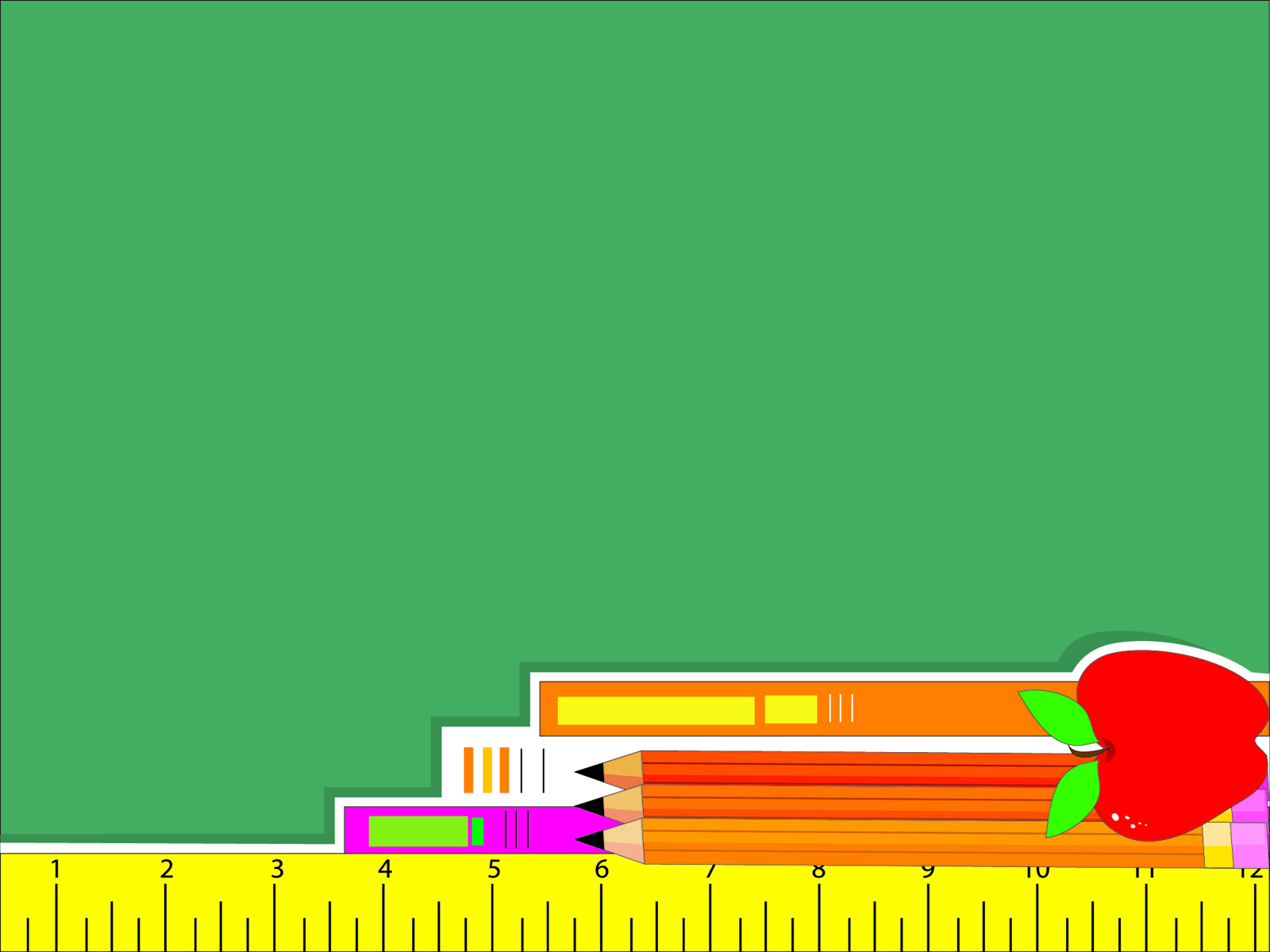 Câu 9: Điền số thích hợp
30004
3ha 4m2    ............. m2
=
00
09
04
02
08
05
03
10
01
07
06
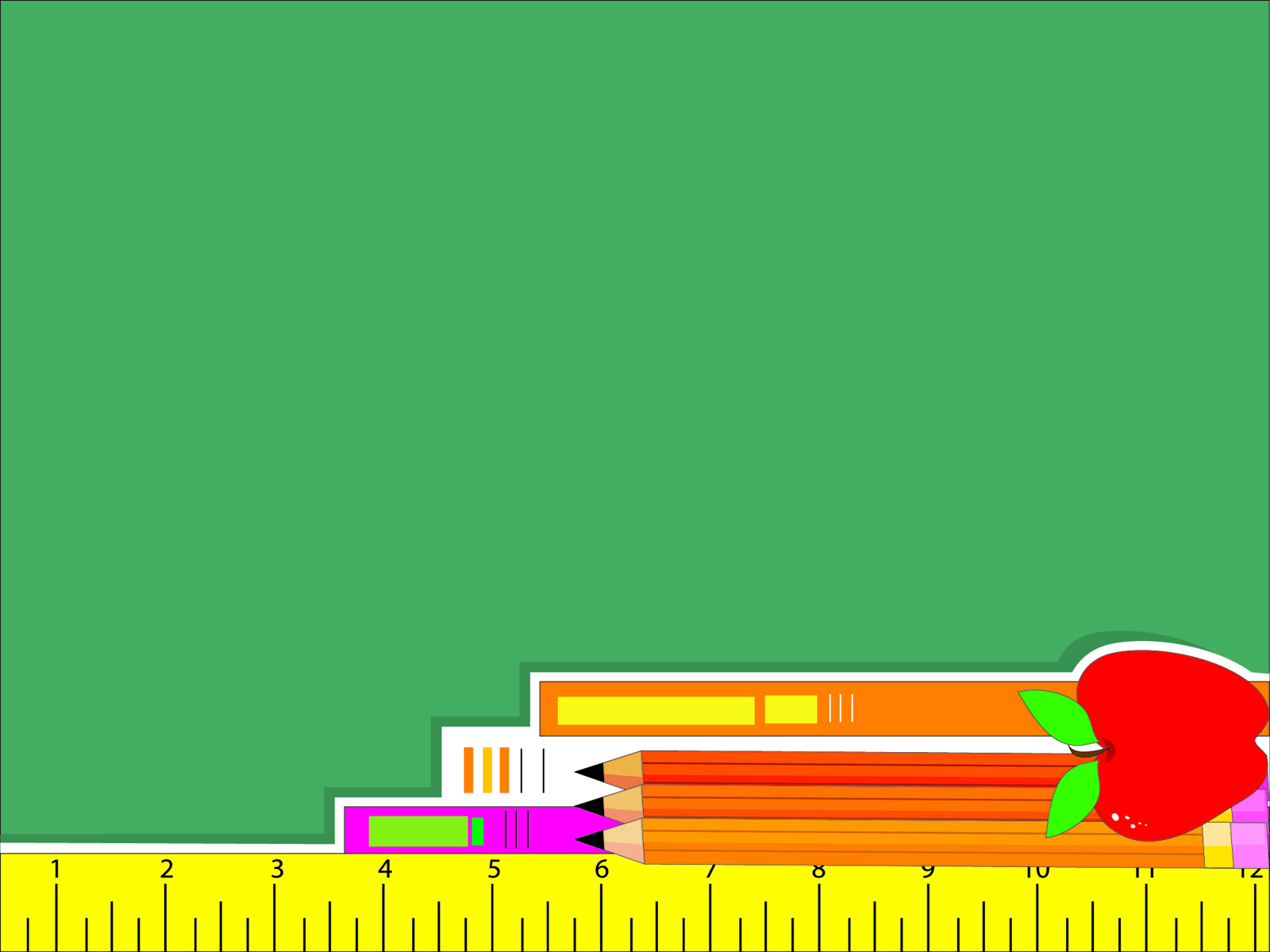 Câu 10: Điền đơn vị đúng
ha
=
2 000 000dm2    2 .......
00
09
04
02
08
05
03
10
01
07
06
Bài 1: Viết các số đo sau dưới dạng số đo có đơn vị là mét vuông :
a) 5ha   ;   2km2
b) 400dm2    ;   1500 dm2     ;      70 000cm2
c) 26m2 17dm2      ;         90m2 5dm2   ;         35dm2
[Speaker Notes: GV cho HS làm vở 2 con tính]
Bài 1: Viết các số đo sau dưới dạng số đo có đơn vị là mét vuông :
5ha = …………… m2                    
      2km2 = …………… m2
50000
2000000
b) 400dm2 = ………… m2   
     1500 dm2 = ………… m2   
     70 000cm2 = ………… m2
4
15
7
5
100
35
100
90
2617
c) 26m2 17dm2 = ………… m2              
     90m2 5dm2 = ………… m2
    35dm2 = ………… m2
[Speaker Notes: GV cho HS làm vở 2 con tính]
Bài 2. > < = ?
2m2 9dm2 … 29dm2                    
      8dm2 5cm2 … 810cm2
       780 ha … 79km2 
       4cm2 5mm2 … 4         cm2
>
5
100
<
<
=
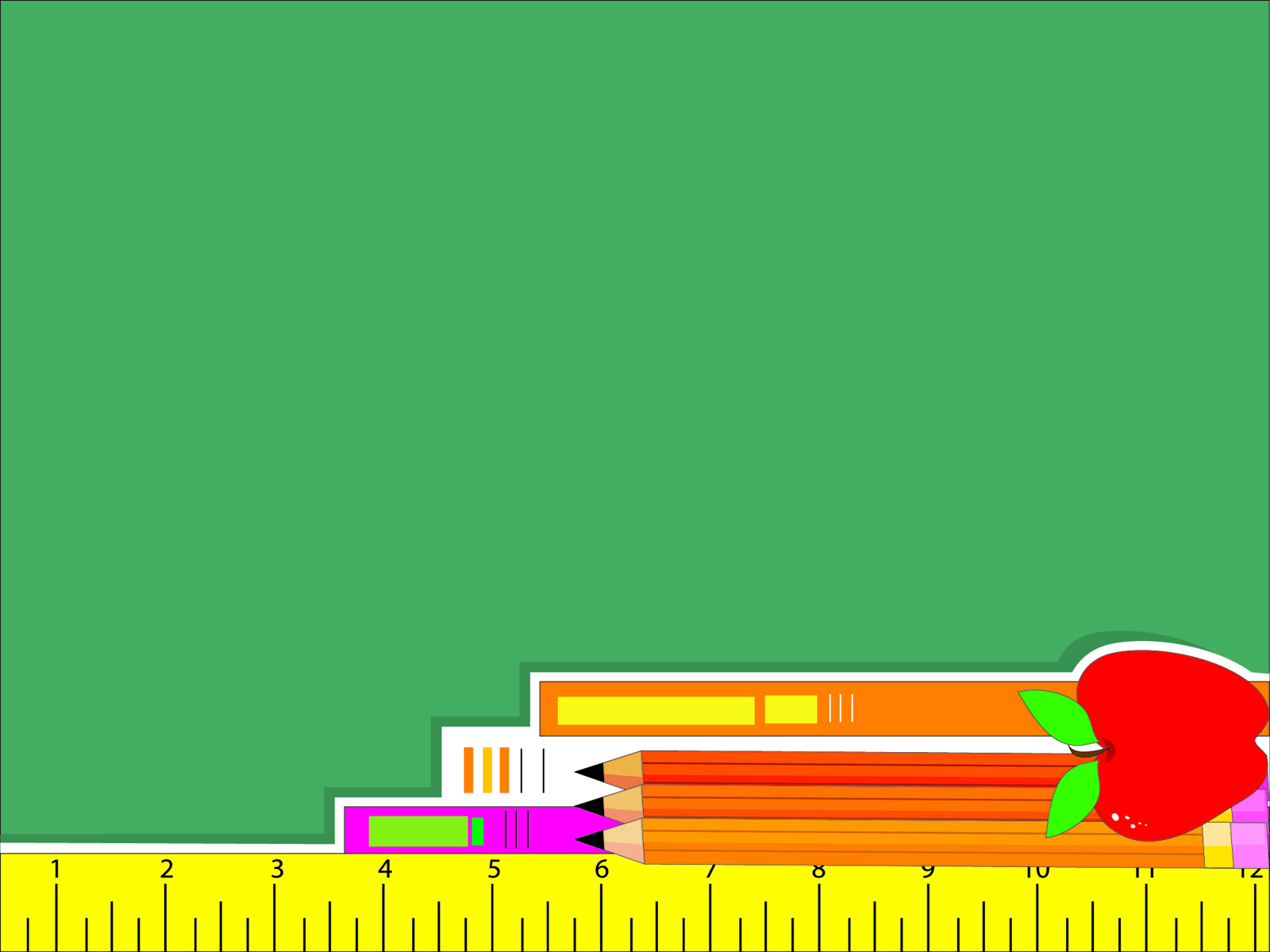 Bài 3: Người ta dùng gỗ để lát sàn một căn phòng hình chữ nhật có chiều dài 6m, chiều rộng 4m. Hỏi phải tốn bao nhiêu tiền mua gỗ để lát sàn cả căn phòng đó, biết giá tiền 1m2 gỗ sàn là 280 000 đồng?
Bài giải
Diện tích sàn của căn phòng là:
     6 × 4 = 24 (m2)
Số tiền mua gỗ để lát sàn là:
     280 000 × 24 = 6 720 000 (đồng)
                                 Đáp số: 6 720 000 đồng
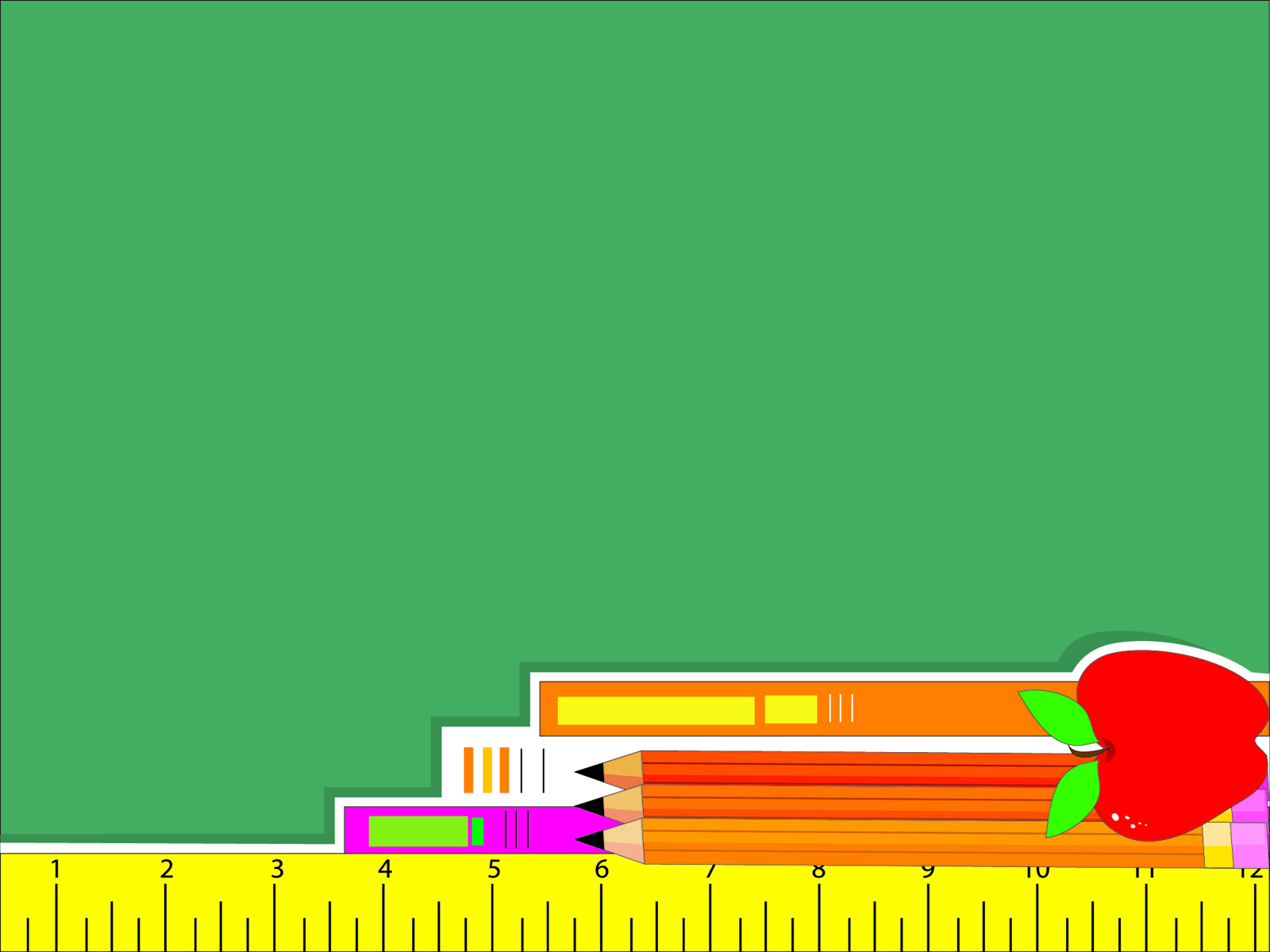 Bài giải